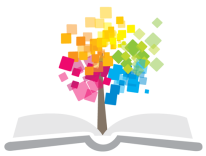 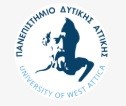 Πανεπιστήμιο Δυτικής Αττικής
Βάσεις Δεδομένων ΙΙ
Ενότητα 8: Συναλλαγές (Transactions)

Χ. Σκουρλάς
Τμήμα Μηχανικών Πληροφορικής και Υπολογιστών
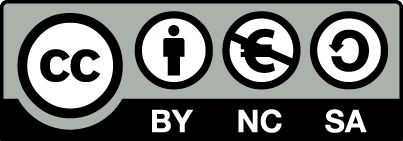 Σκοπός Μαθήματος
Σκοπός του μαθήματος είναι να παρουσιάσει τις έννοιες: Συναλλαγές (Transactions), Προβλήματα Ταυτοχρονισμού (concurrency problems), ACID ιδιότητες, ISO ANSI και ACID ιδιότητες. Επιπλέον, αποσκοπεί στο να παρουσιάσει και μία σειρά παραδειγμάτων ώστε οι φοιτητές να κατανοήσουν και να εμβαθύνουν στις έννοιες αυτές.
1
TRANSACTIONS, Commit, Rollback
Πρωτόκολλο COMMIT / ROLLBACK
Στην επόμενη συνεδρία (session) με το σύστημα μπορούμε να κατανοήσουμε καλύτερα το πρωτόκολο.
(1) SELECT NAME  FROM CUSTOMER WHERE CUSTNO=7654;
(2) Επιστρέφει E. CODD
(3) UPDATE CUSTOMERS
     SET NAME  = ‘P.D. JAMES’
     WHERE CUSTNO=7654;
(4) COMMIT;
(5) SELECT NAME  FROM CUSTOMER WHERE CUSTNO=7654;
(6) Επιστρέφει P.D. JAMES
(7) UPDATE CUSTOMERS
     SET NAME  = ‘P. JAMES’
     WHERE CUSTNO=7654;
(8) ROLLBACK;
(9) SELECT NAME  FROM CUSTOMER WHERE CUSTNO=7654;
(10) Επιστρέφει P.D. JAMES
3
Μηχανισμός ROLLBACK
Στην επόμενη συνεδρία (session) με το σύστημα μπορούμε να κατανοήσουμε καλύτερα την εντολή.
 (1) SELECT NAME  FROM CUSTOMER WHERE CUSTNO=7654;
(2) Επιστρέφει E. CODD
(3) UPDATE CUSTOMERS
      SET NAME  = ‘P.D. JAMES’
      WHERE CUSTNO=7654;
(4) SELECT NAME  FROM CUSTOMER WHERE CUSTNO=7654;
Επιστρέφει P.D. JAMES
ROLLBACK;
(7) SELECT NAME  FROM CUSTOMER WHERE CUSTNO=7654;
(8) Επιστρέφει E. CODD
4
Προβλήματα ταυτοχρονισμού Concurrency problems (anomalies)
Lost updates 
Dirty reads 
Non-repeatable reads 
Phantom reads
5
4
το πρόβλημα της χαμένης ενημέρωσης (lost update)
το πρόβλημα της πρόχειρης ανάγνωσης (dirty read), δηλαδή η ανάγνωση δεδομένων η εγκυρότητα των οποίων δεν έχει ακόμη επικυρωθεί από τις ταυτόχρονα εκτελούμενες συναλλαγές που τα έχουν καταχωρήσει στη βάση
6
το πρόβλημα της μη-επαναλήψιμης ανάγνωσης (non-repeatable read), δηλαδή περιπτώσεις όπου διαδοχικές αναγνώσεις με το ίδιο κριτήριο αναζήτησης δεν επιστρέφουν τις ίδιες πλειάδες/γραμμές στο αποτέλεσμα 
το πρόβλημα ανάγνωσης φαντάσματος (phantom read problem), δηλαδή, κατά την εκτέλεση της συναλλαγής μερικές από τις πλειάδες οι οποίες θα έπρεπε να συνυπολογιστούν στην επεξεργασία εξαιρούνται γιατί η συναλλαγή δεν αισθάνεται την ύπαρξή τους
7
The lost update problem
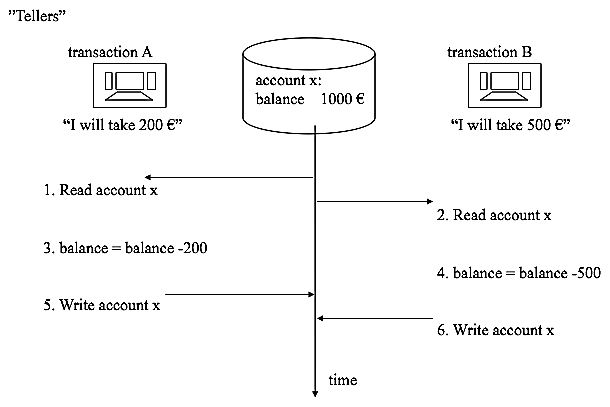 M Laiho 2013
8
5
The lost update problem
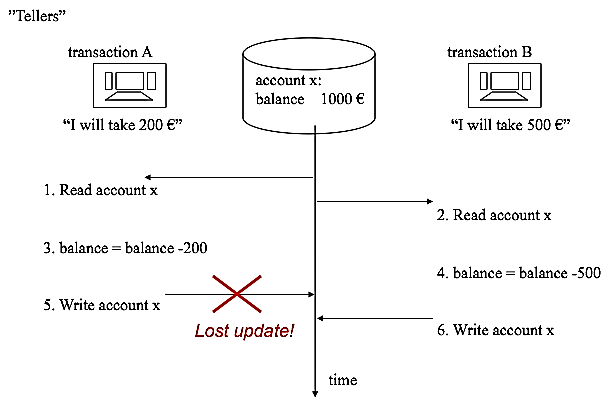 M Laiho 2013
9
5
Προσοχή!Όλα τα DBMS μας προστατεύουν από το «lost update problem»
Concurrency problems (anomalies)
Lost update
Dirty read
Non-repeatable read
Phantom read
11
6
The dirty read problem
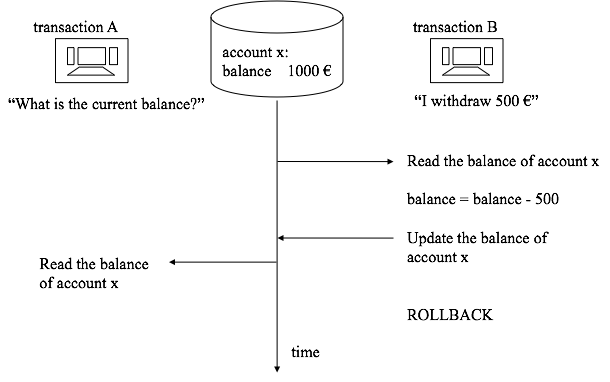 M Laiho 2013
12
7
The dirty read problem
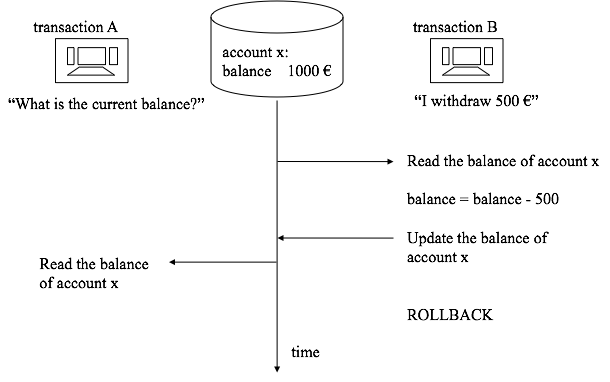 account balance value 
that never existed!
M Laiho 2013
13
7
Blind Overwriting problem, application simulated by use of local variables
14
8
Blind Overwriting problem, application simulated by use of local variables
15
8
Blind Overwriting problem, application simulated by use of local variables
16
8
Concurrency problems (anomalies)
Lost update
Dirty read
Non-repeatable read
Phantom read
17
4
Non-repeatable reads
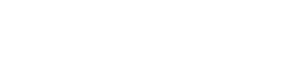 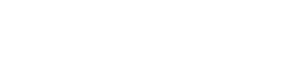 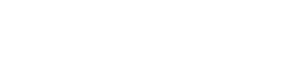 M Laiho 2013
18
9
Non-repeatable reads
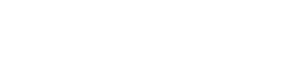 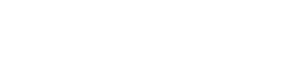 M Laiho 2013
19
9
Non-repeatable reads
xxx
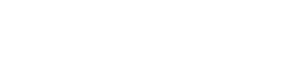 M Laiho 2013
20
9
Non-repeatable reads
xxx
M Laiho 2013
M Laiho 2013
21
9
Experiment: Non repeatable Read in mySQL
Accounts
22
10
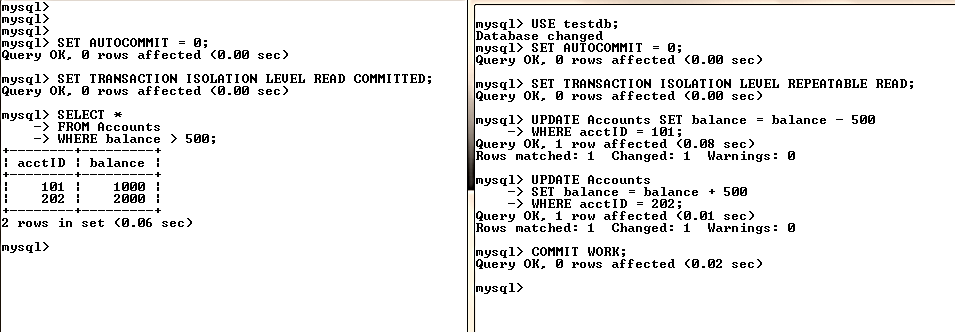 23
11
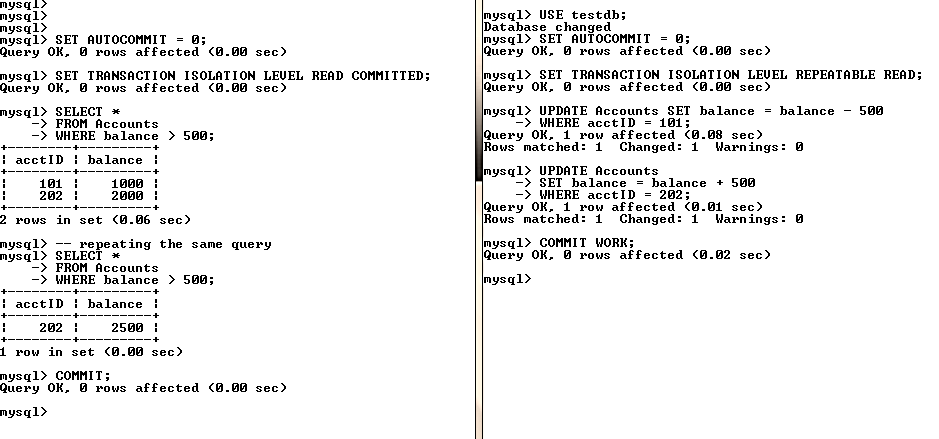 24
12
Non-repeatable reads  vs. dirty reads
Η συναλλαγή "αισθάνεται" τις αλλαγές που γίνονται από άλλες Συναλλαγές. Αυτό συμβαίνει και στις δύο περιπτώσεις. Συμβαίνει στην περίπτωση της μη επαναληπτικής ανάγνωσης και στην περίπτωση του Dirty Read 
Η επανάληψη της ίδιας ανάγνωσης μπορεί να δώσει διαφορετικά αποτελέσματα (αυτό συμβαίνει και στις δύο περιπτώσεις: NRR και DR) 
Στην περίπτωση Dirty reads (DR): η συναλλαγή "αισθάνεται" αλλαγές από άλλες συναλλαγές (που εκτελούνται ταυτόχρονα), ενώ οι συναλλαγές είναι ακόμα ενεργές 
Σε περίπτωση μη επαναληπτικής ανάγνωσης (NRR): η συναλλαγή "αισθάνεται" αλλαγές που έγιναν από άλλες συναλλαγές (που εκτελούνται ταυτόχρονα) μόνο μετά την επικύρωση των αλλαγών.
25
13
Concurrency problems (anomalies)
Lost update
Dirty read
Non-repeatable read
Phantom read
26
14
Phantom reads
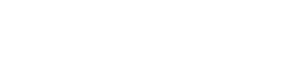 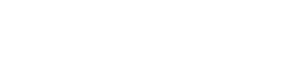 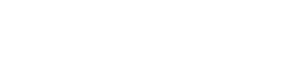 M Laiho 2013
27
15
Phantom reads
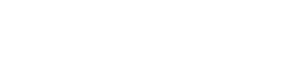 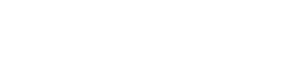 M Laiho 2013
28
15
Phantom reads
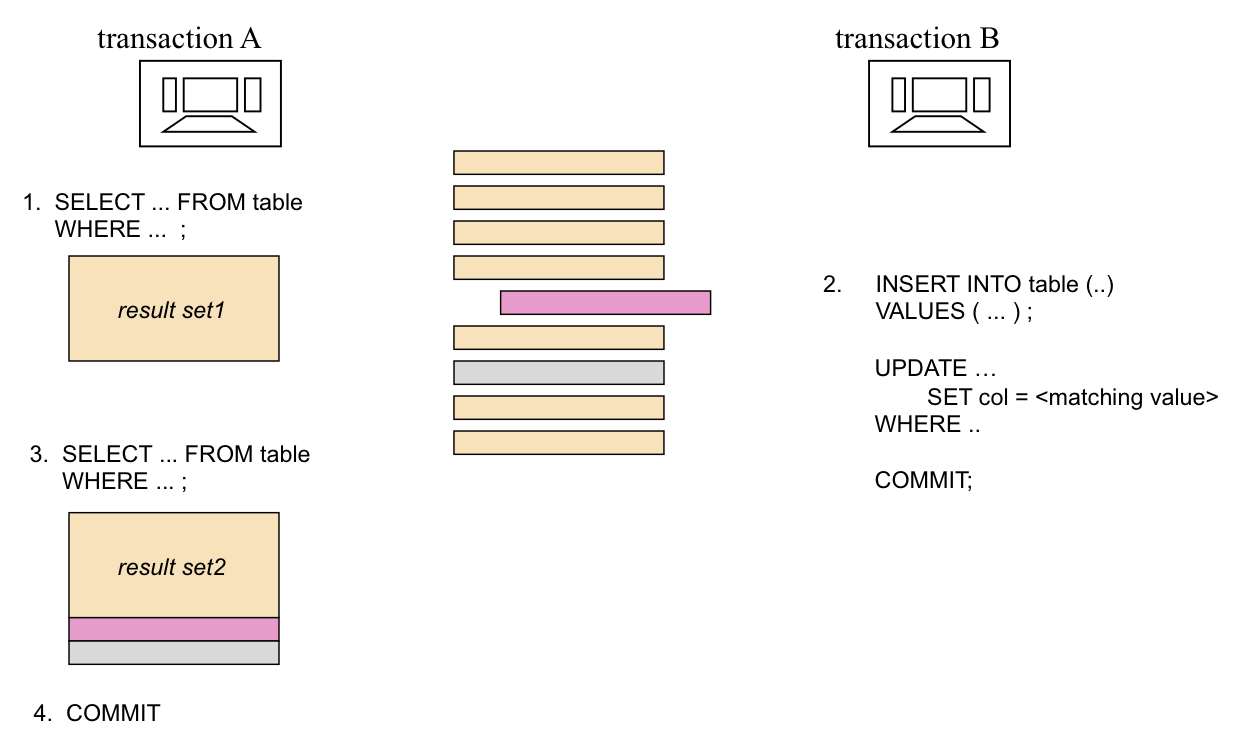 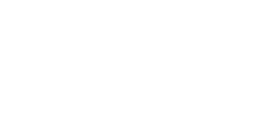 M Laiho 2013
29
15
Phantom reads
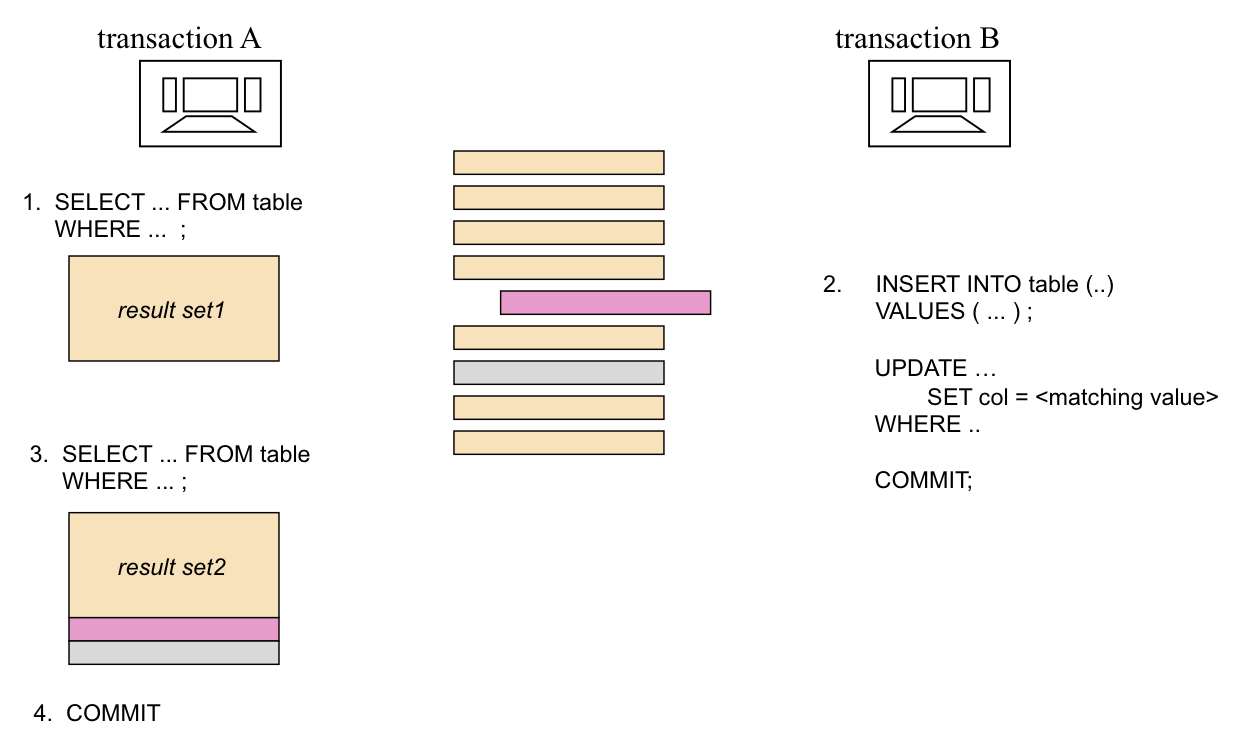 M Laiho 2013
30
15
Experiment: Phantom in mySQL
Accounts
31
16
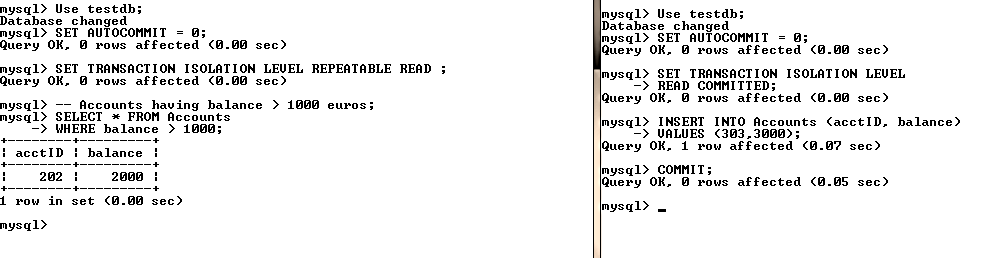 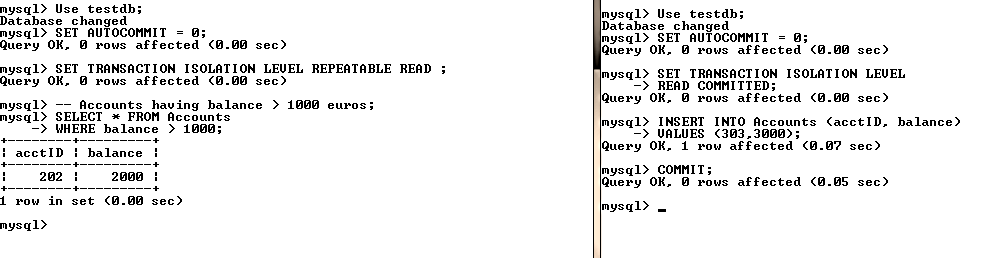 32
17
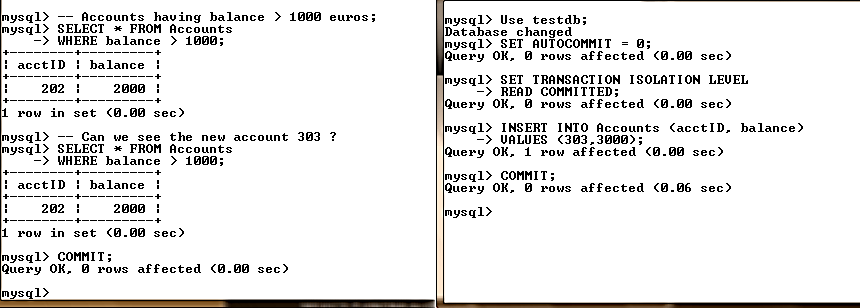 33
18
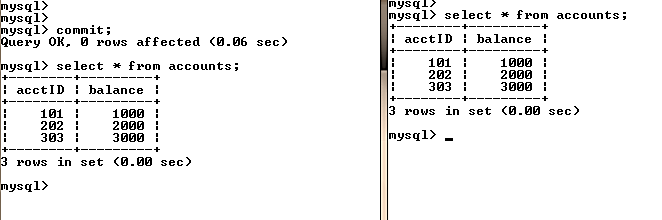 34
19
Non-repeatable reads  vs. phantom reads
Γραμμές από το πουθενά (φαντάσματα) εμφανίζονται στα σύνολα αποτελεσμάτων resultsets τόσο της μη επαναληπτικής ανάγνωσης NRR όσο και της ανάγνωσης φαντάσματος PR. Καλούμε αυτές τις γραμμές φαντάσματα 
Στη μη επαναληπτική ανάγνωση NRR η επηρεαζόμενη συναλλαγή υποτίθεται ότι χρησιμοποιεί το ίδιο κριτήριο αναζήτησης (WHERE ...) επανειλημμένα
35
20
Non-repeatable reads  vs. phantom reads
Η ανάγνωση φαντάσματος PR είναι πιο γενική: η επηρεαζόμενη συναλλαγή χρησιμοποιεί ένα νέο κριτήριο αναζήτησης (WHERE ...) κάθε φορά. Οι στοχευμένοι πίνακες ή ορισμένες περιοχές δεδομένων αυτών των πινάκων θα μπορούσαν να περιλαμβάνουν γραμμές που έχουν ενημερωθεί ή να διαγράφηκαν ή έχουν εισαχθεί από ορισμένες ταυτόχρονες συναλλαγές. Ως αποτέλεσμα τα φαντάσματα εμφανίζονται στο σύνολο αποτελεσμάτων resultset της συγκεκριμένης συναλλαγής.
 Όταν οι στοχευμένοι πίνακες / περιοχές δεδομένων περιλαμβάνουν γραμμές ενημερωμένες/διαγραμμένες/ εισαχθείσες από ταυτόχρονα εκτελούμενες συναλλαγές, τα φαντάσματα εμφανίζονται στο resultset της συγκεκριμένης συναλλαγής.
36
20
Ιδανική συναλλαγή, ιδιότητες ACID
Οι ιδιότητες ACID παρουσιάστηκαν για πρώτη φορά με το όνομα «η αρχή ACID» (ACID principle) από τους Theo Härder και Andreas Reuter με άρθρο τους στο περιοδικό ACM Computing Surveys το 1983.  
Μέσω της εν λόγω αρχής, οι συγγραφείς του άρθρου ορίζουν το ιδανικό για την αξιόπιστη εκτέλεση των συναλλαγών SQL σε πολυχρηστικό υπολογιστικό περιβάλλον. 
Πρόκειται για ακροστιχίδα που συνιστούν τα αρχικά των επόμενων τεσσάρων ιδιοτήτων των συναλλαγών (στα Αγγλικά)
37
A.C.I.D.
A transaction should execute in ...
Atomicity
... an ALL or NOTHING fashion
... Consistency
with regard to all the DBMS imposed data integrity 
    rules
... Isolation
from what other concurrently running transactions
    do to the database content
Durability
... a way in which its COMMIT is guaranteed to make
    persistent all its changes to the database
38
21
Οι ιδιότητες  ACID
39
Προσαρμογή των αναγραφόμενων από wikipedia.org/wiki/ACID
Failures of the ACID properties - Examples
wikipedia.org/wiki/ACID
40
22
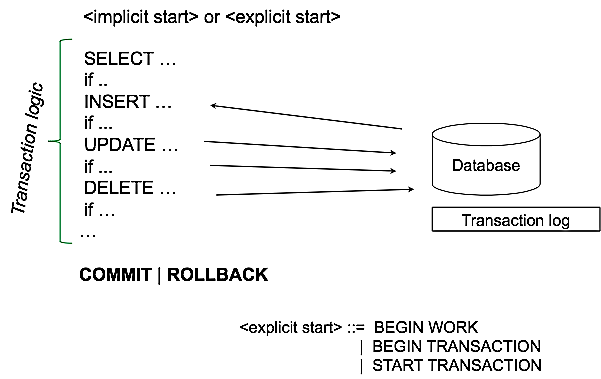 41
23
ACID SQL Transaction
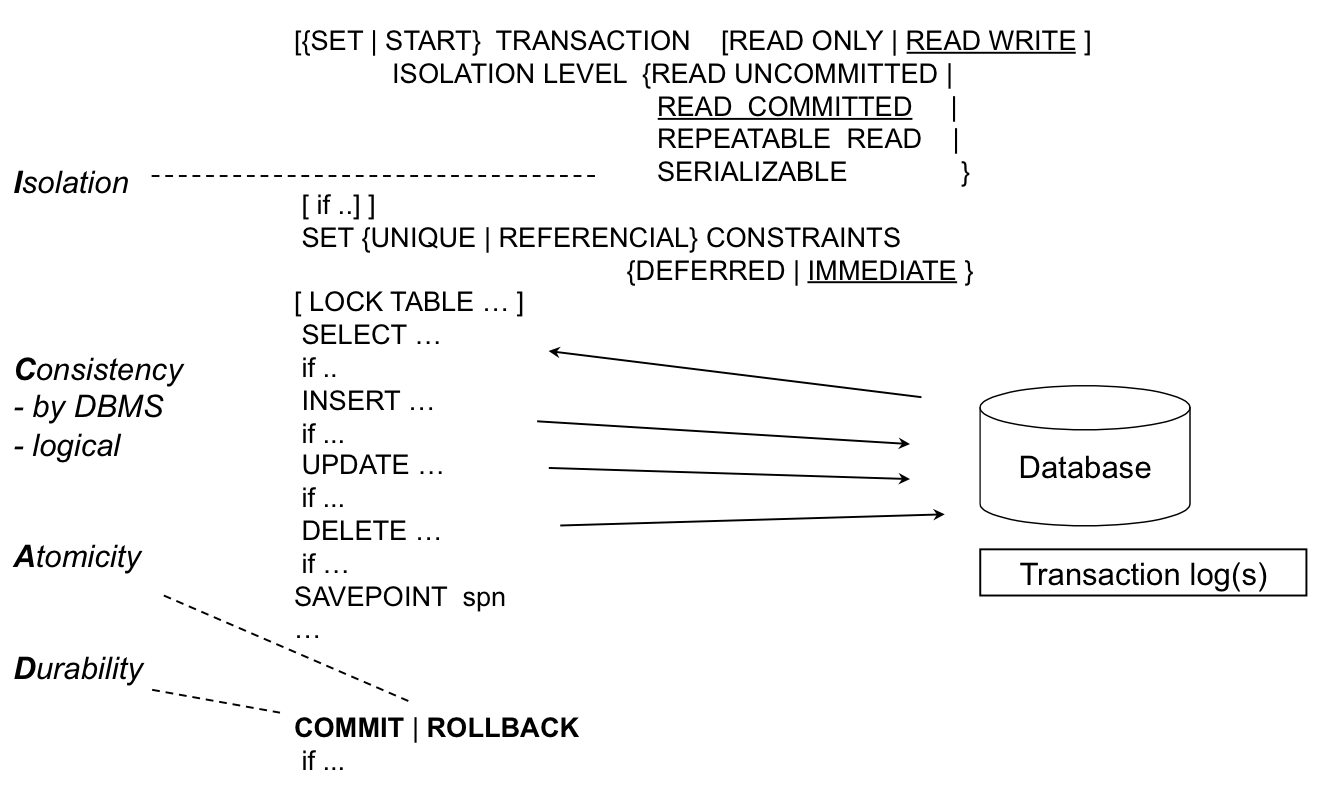 M Laiho 1998
42
24
ISO SQL isolation levels
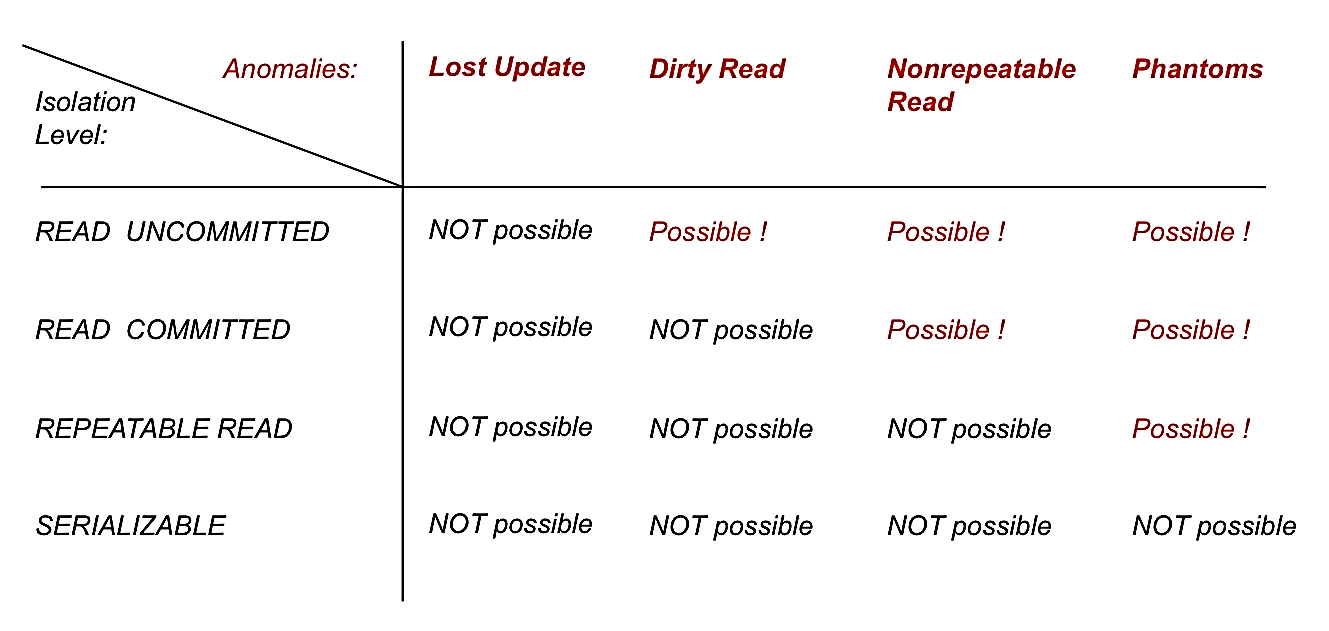 43
25
SET TRANSACTION Syntax

SET [GLOBAL | SESSION] TRANSACTION ISOLATION LEVEL
  {
       REPEATABLE READ
     | READ COMMITTED
     | READ UNCOMMITTED
     | SERIALIZABLE
   }

Η δήλωση ορίζει το επίπεδο απομόνωσης της Συναλλαγής (the transaction isolation level) στην περίπτωση της mySQL (για τις λειτουργίες σε InnoDB tables).
44
Σύνταξη σε ISO SQL standard, Oracle and SQL Server: 
SET TRANSACTION ISOLATION LEVEL <isolation level> 
Σύνταξη σε DB2:
SET CURRENT ISOLATION = <isolation level>
Το JDBC API «βλέπει» μόνο τα ονόματα των επιπέδων απομόνωσης (knows only the isolation level names of the) του προτύπου ISO SQL.  
Παράδειγμα σε JDBC:
<connection>.setTransactionIsolation(Connection.<TRANSACTION_SERIALIZABLE>);
45
29
Ορολογία Microsoft MS SQL SERVER
SERIALIZABLE
Specifies the following:
Statements cannot read data that has been modified but not yet committed by other transactions.
No other transactions can modify data that has been read by the current transaction until the current transaction completes.
Other transactions cannot insert new rows with key values that would fall in the range of keys read by any statements in the current transaction until the current transaction completes.
Απόσπασμα από το: SET TRANSACTION ISOLATION LEVEL (Transact-SQL)
46
READ UNCOMMITTED
Specifies that statements can read rows that have been modified by other transactions but not yet committed. When this option is set, it is possible to read uncommitted modifications, which are called dirty reads.
READ COMMITTED
Specifies that statements cannot read data that has been modified but not committed by other transactions. This prevents dirty reads. This option is the SQL Server default.
REPEATABLE READ
Specifies that statements cannot read data that has been modified but not yet committed by other transactions and that no other transactions can modify data that has been read by the current transaction until the current transaction completes.
47
Σημείωμα Χρήσης Έργων Τρίτων
Το Έργο αυτό κάνει χρήση των ακόλουθων έργων:
“SQL Transactions” Educational and Training Content, The DBTech VET Teachers (EU LLP Transfer of Innovation) project, 1/10/2012 – 30/9/2014. Retrieved 14 May 2013. http://www.dbtechnet.org, διαθέσιμο με άδεια CC BY-NC-SA 3.0
48
Τέλος Ενότητας
Η εισήγηση βασίζεται σε σειρά μαθημάτων του Χ. Σκουρλά για θέματα “SQL Transactions” (σε συνεργασία με Δ. Δέρβο) στο πλαίσιο του “DBTech VET Teacher programme.
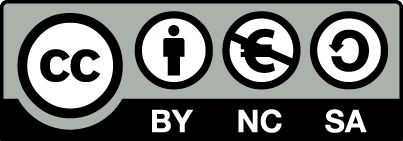 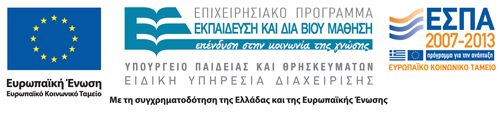 Σημειώματα
Σημείωμα Αναφοράς
Copyright Πανεπιστήμιο Δυτικής Αττικής, Χρήστος Σκουρλάς 2019. Χρήστος Σκουρλάς. «Βάσεις Δεδομένων ΙΙ. Ενότητα 8: Συναλλαγές  (Transactions)». Έκδοση: 2.0. Αθήνα 2019. Διαθέσιμο από τη δικτυακή διεύθυνση: pyles.uniwa.gr.
51
Σημείωμα Αδειοδότησης
Το παρόν υλικό διατίθεται με τους όρους της άδειας χρήσης Creative Commons Αναφορά, Μη Εμπορική Χρήση Παρόμοια Διανομή 4.0 [1] ή μεταγενέστερη, Διεθνής Έκδοση.   Εξαιρούνται τα αυτοτελή έργα τρίτων π.χ. φωτογραφίες, διαγράμματα κ.λ.π.,  τα οποία εμπεριέχονται σε αυτό και τα οποία αναφέρονται μαζί με τους όρους χρήσης τους στο «Σημείωμα Χρήσης Έργων Τρίτων».
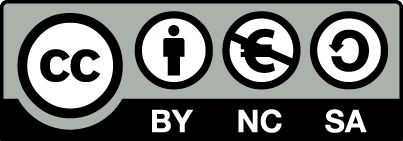 [1] http://creativecommons.org/licenses/by-nc-sa/4.0/ 

Ως Μη Εμπορική ορίζεται η χρήση:
που δεν περιλαμβάνει άμεσο ή έμμεσο οικονομικό όφελος από την χρήση του έργου, για το διανομέα του έργου και αδειοδόχο
που δεν περιλαμβάνει οικονομική συναλλαγή ως προϋπόθεση για τη χρήση ή πρόσβαση στο έργο
που δεν προσπορίζει στο διανομέα του έργου και αδειοδόχο έμμεσο οικονομικό όφελος (π.χ. διαφημίσεις) από την προβολή του έργου σε διαδικτυακό τόπο

Ο δικαιούχος μπορεί να παρέχει στον αδειοδόχο ξεχωριστή άδεια να χρησιμοποιεί το έργο για εμπορική χρήση, εφόσον αυτό του ζητηθεί.
52
Διατήρηση Σημειωμάτων
Οποιαδήποτε αναπαραγωγή ή διασκευή του υλικού θα πρέπει να συμπεριλαμβάνει:
το Σημείωμα Αναφοράς
το Σημείωμα Αδειοδότησης
τη δήλωση Διατήρησης Σημειωμάτων
το Σημείωμα Χρήσης Έργων Τρίτων (εφόσον υπάρχει)
μαζί με τους συνοδευόμενους υπερσυνδέσμους.
53